Fundamental Principlesof Airmanship
Learning Outcome 1:Know the Features of an Airfield
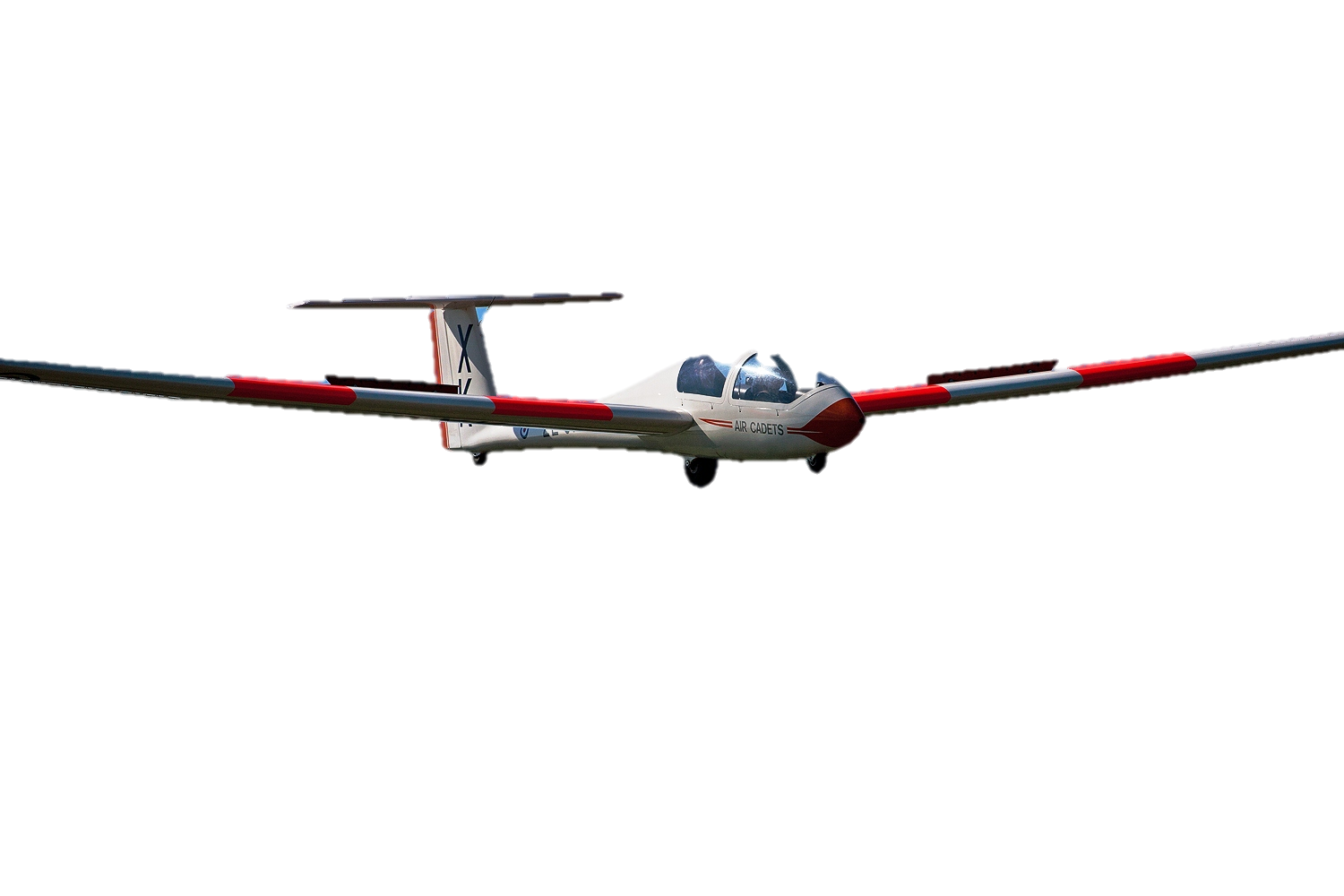 Version 2 (May 19)
Practical Activities
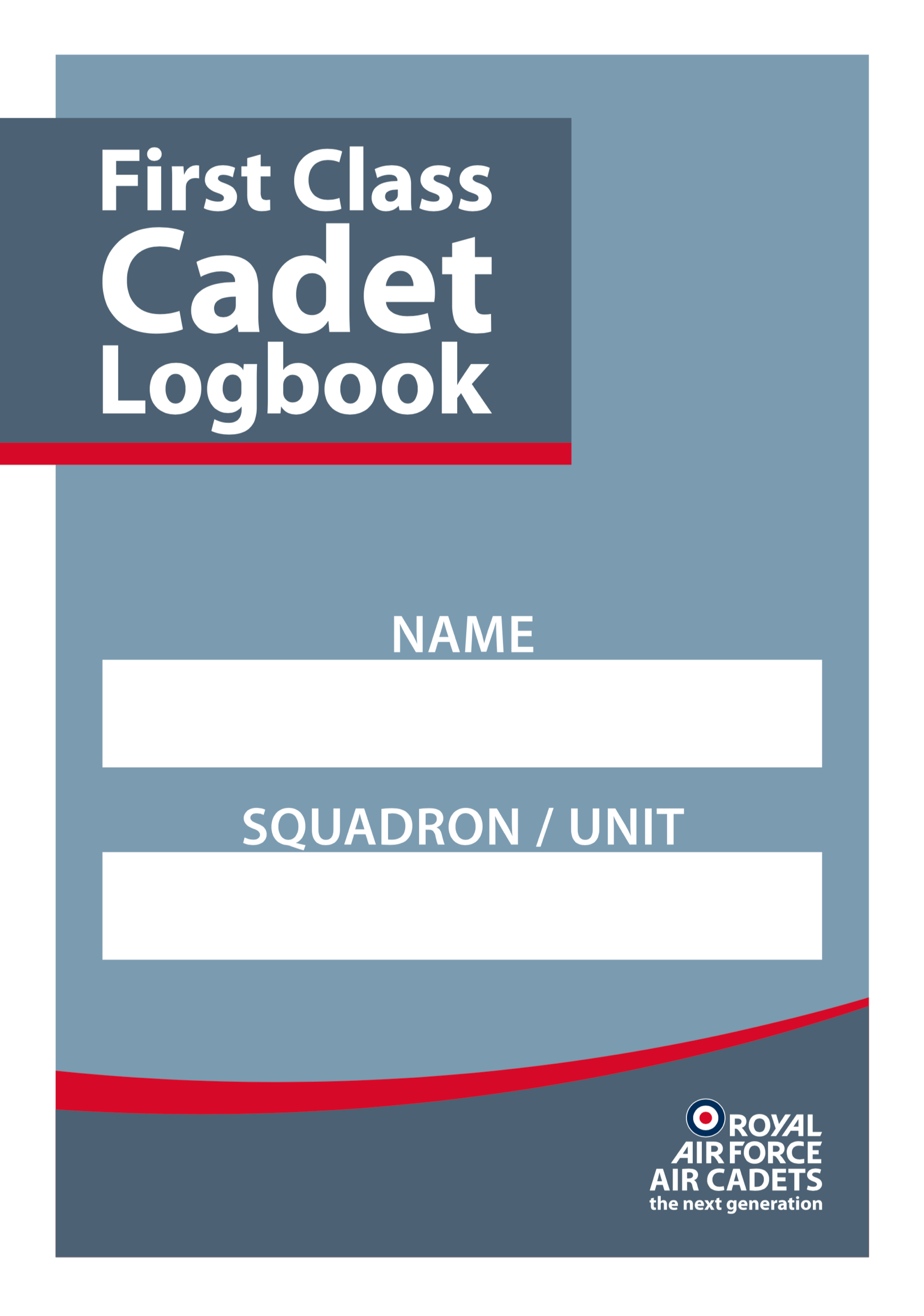 Undertake the practical activities found in Ultilearn and record their completion in the First Class Cadet Logbook.

and

Demonstrate what the features of an airfield look like and what they do on a flight simulator, if you have one. Then practice using them.
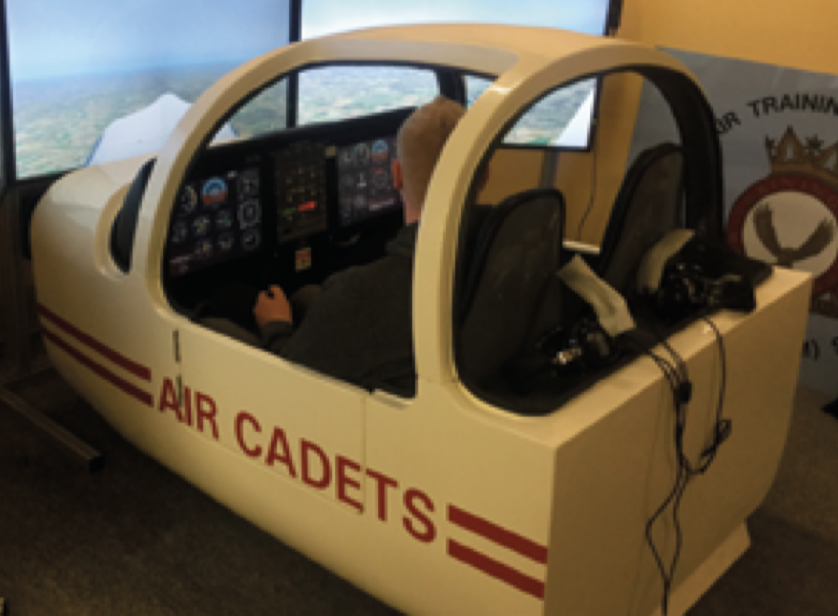 PASS
Basic Grass Airfield
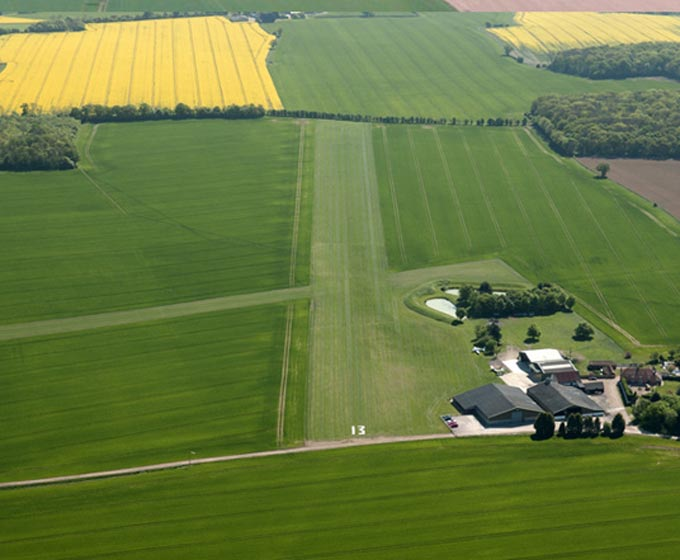 Mainly used by light aircraft
It can offer a range of take-off directions
Making it easier to point into wind
It can be a bumpy ride!
Uneven terrain
Difficult to maintain
It can be difficult to control aircraft in cross-winds
Limits take-off conditions
PASS
Triangular Patterned Runway
These can be used by heavier and faster aircraft
Triangle pattern gives a pilot choice of take-off and landing direction
Minimise cross-wind issues
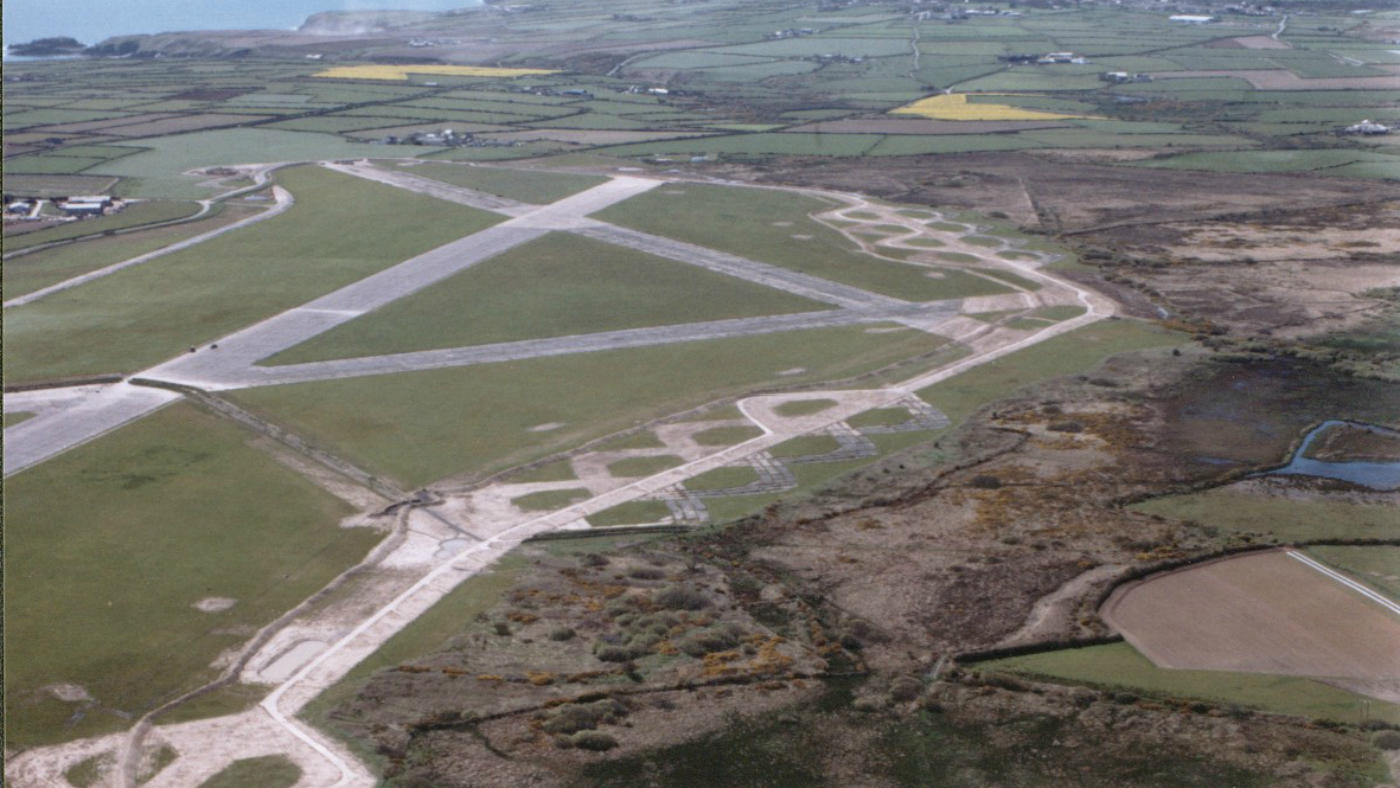 Some runways become disused
Is more dependant on wind direction than a grass runway
PASS
Types of Airfield
What are the advantages and disadvantages of:
Grass airfields?
Advantages:
Cheap to build.
No designated runway so can take-off in any direction.
Disadvantages:
Susceptible to wet weather, aircraft can bog down.
Would not normally support large aircraft.
Triangle pattern airfields?
Advantages:
Built to a stronger datum, so large aircraft can use it.
Has three runway directions, so into wind is no problem.
Easier to control aircraft on the ground as there are
designated taxiways.
Disadvantages:
More costly to build.
Harder to repair if attacked.
[Speaker Notes: Summarise]
PASS
Modern Main Instrument Runway
For aircraft that are heavier and require faster take off speeds 
Usually one long, main runway
At major airports there may be multiple runways to speed up departure and arrivals
Has many landing aids, meaning can be used in poor weather
Faster speeds mean less cross-wind effects
Only really allows high performance aircraft and instrument landings
Small aircraft aren’t allowed
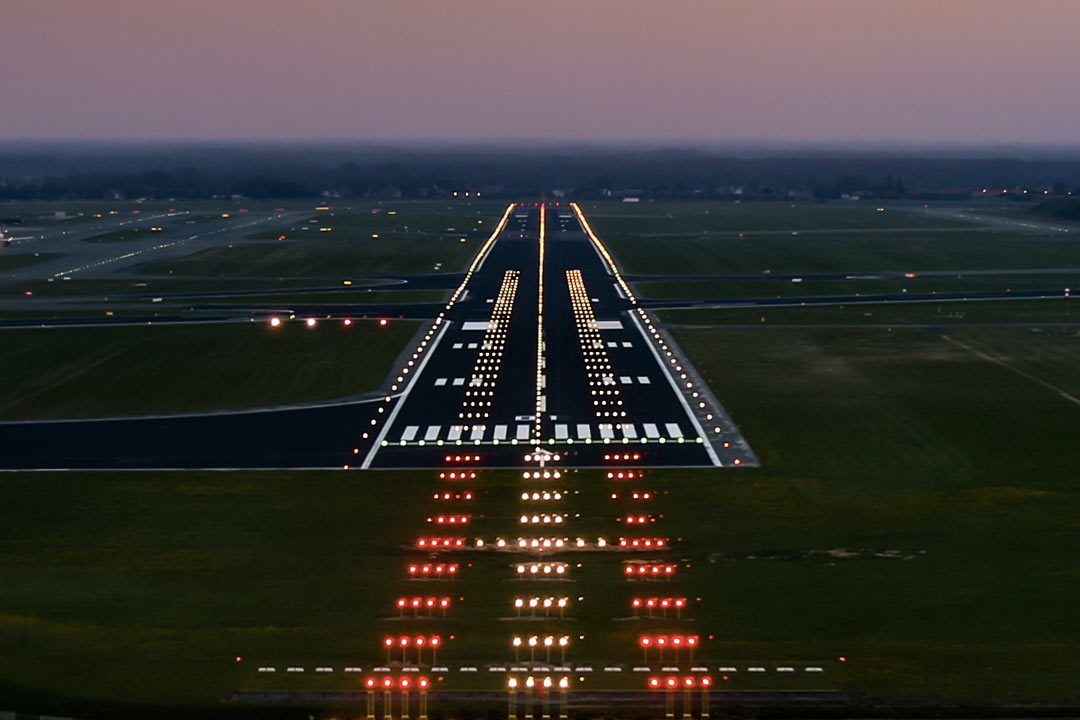 PASS
Major Airport
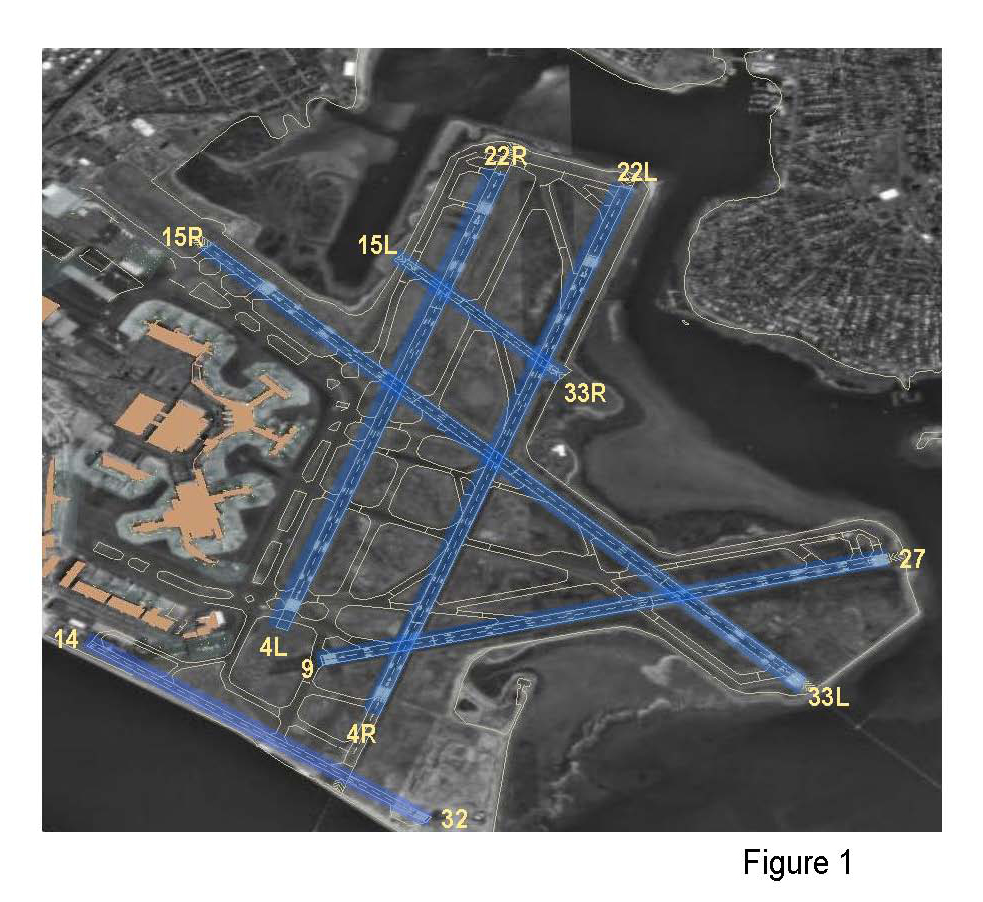 Logan
International
Boston, USA.
[Speaker Notes: Major airports may have multiple runways with often airliners taking off and landing simultaneously (on adjacent different runways).]
PASS
Features of an Airfield
2. Operational Readiness Platform
1. Dispersal Hard Standing
18. Arrester Gear
3. Barrier
15. Aerodrome Identification Beacon
14. Holding Points
20
17. Windsock
4. Main Instrument Runway
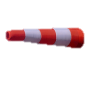 12
19. Control Tower
13. Arrester Gear
SY
02
5. Hangar
7.Terminal Building
30
12. Barrier
9. Hangar
6. Aircraft Servicing Platform
10. Sterile Area
11. Second Runway
PASS
Control Tower
A building centrally located on the airfield with good visibility of the whole airfield
and the airspace around the airfield.
The control tower houses various controllers who control all aircraft, vehicular 
and pedestrian traffic.
It also houses the communications and radar equipment used by the airfield.
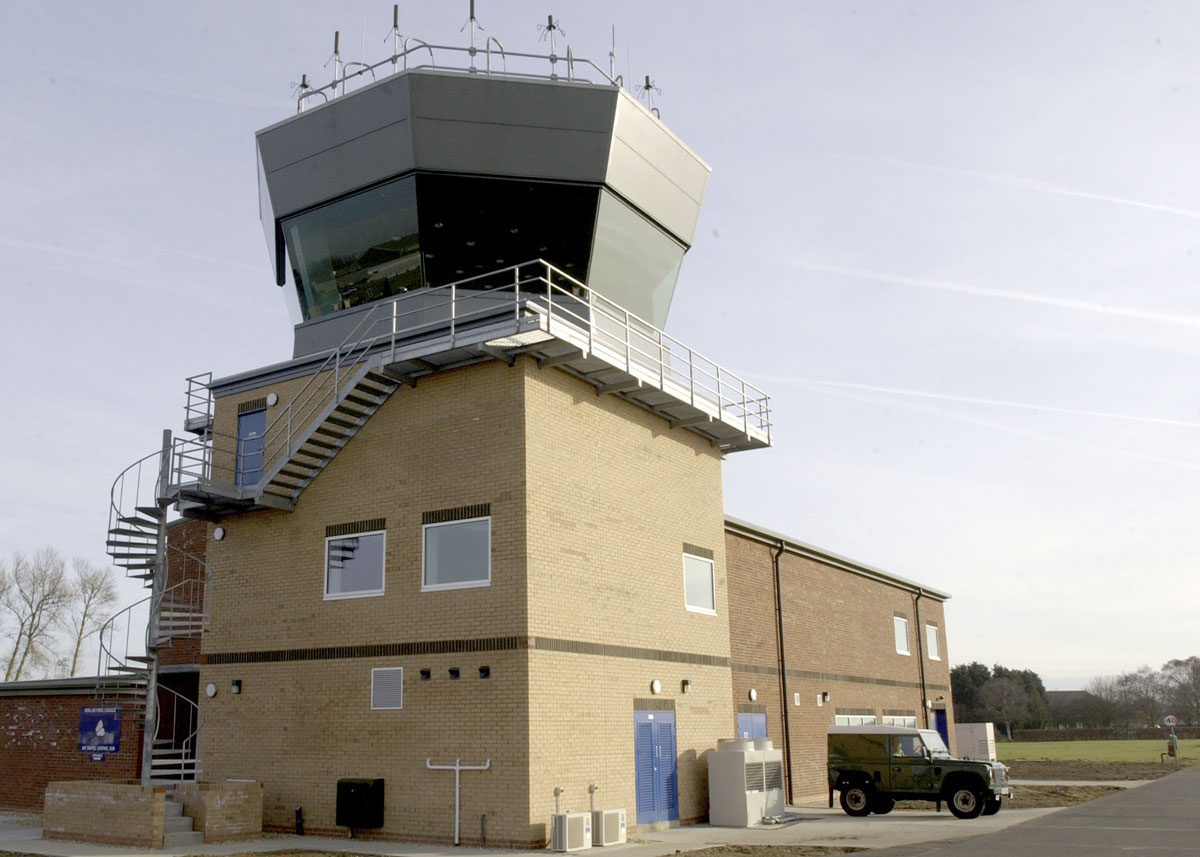 PASS
Air Traffic Control
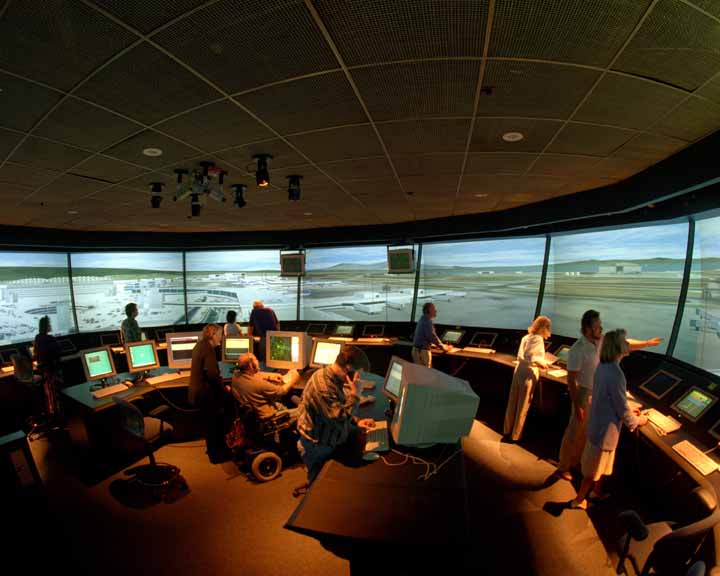 [Speaker Notes: Local ATC controls all movements on the airfield.  

ATC tower in prominent position to oversee airfield operations.  

More in Vol 2 Airmanship II when a first class cadet!]
PASS
Windsock
A visual aid to pilots to allow them to see what direction the wind is coming 
from and to give an idea of the strength of the wind.
Most windsocks when the wind has blown them horizontal indicate that the
wind is 25 knots or greater.
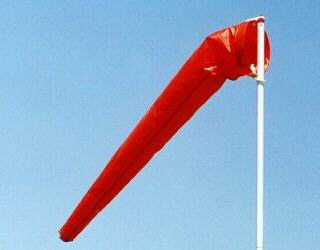 PASS
Runways numbered by Magnetic Compass Bearing
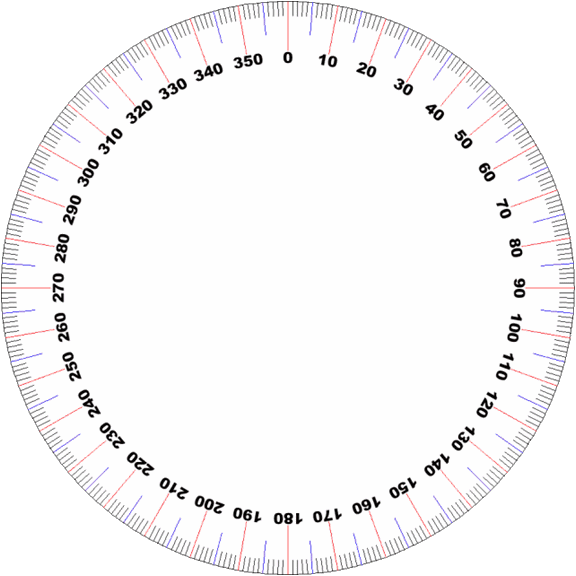 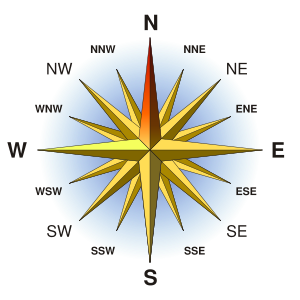 [Speaker Notes: Explain compass… link to map reading lessons.  

Explanation of magnetic variation.

Early aircraft used Direct Indicating (DI) compass (similar to that used by hikers) which gave magnetic heading thus runways were measured in degrees magnetic.  

More on this in Air Navigation for senior cadet.]
PASS
Runway 22 heading South West
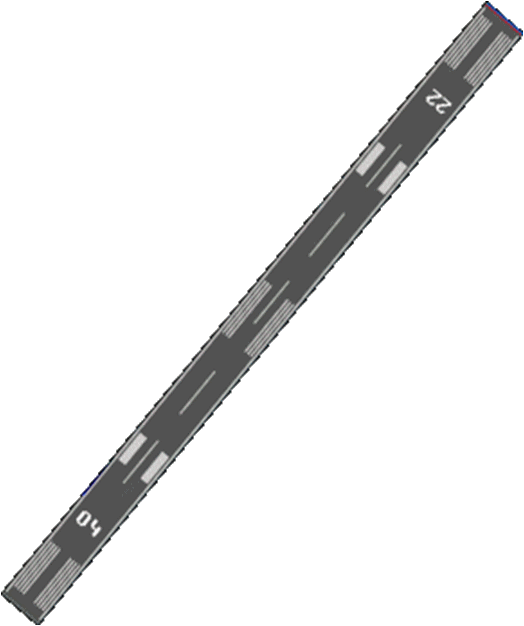 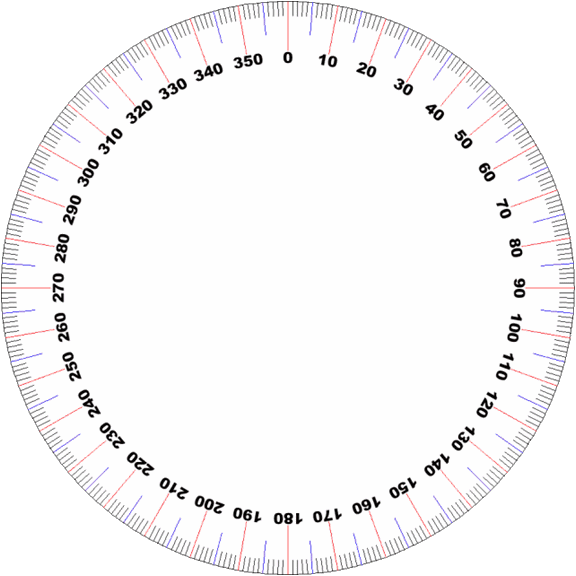 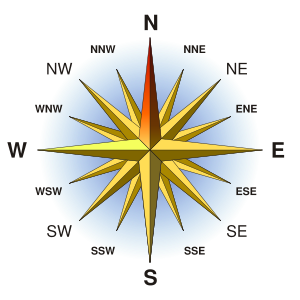 Runway 04 (Reciprocal) heading North East
[Speaker Notes: Reciprocal = 180 degrees (opposite direction).]
MERIT
Runway Markings
The lines on a runway all mean something!
Runway Number
This shows the magnetic heading of the runway – and helps the pilot see which runway to use
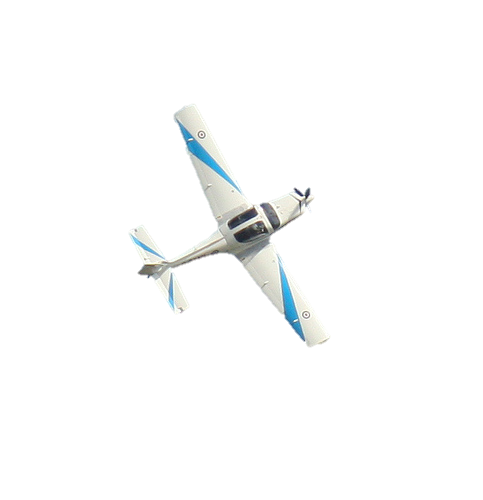 26
Threshold Markings
Clearly shows where the start of the runway is – and from where the aircraft can begin take-off or landing
MERIT
Runway Markings
The lines on a runway all mean something!
Displacement Markings
These show a pilot where they can take off from but shouldn’t land. For landing the threshold would be moved up the runway, this might be to avoid an obstruction
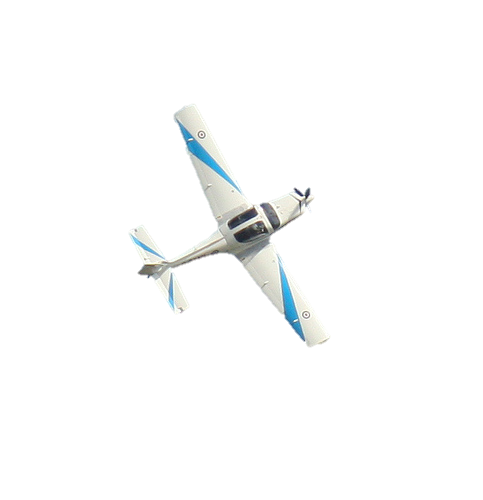 26
Side Stripe Markings 
This solid line marks the outside edge of the runway
MERIT
Runway Markings
The lines on a runway all mean something!
Taxi Way
Yellow line to direct aircraft on and off of the runway
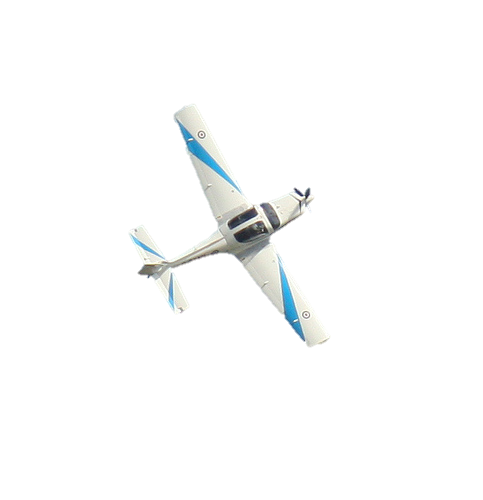 26
Centre Line
Broken white line showing the centre of the runway
MERIT
Runway & Taxiway Markings
Runways marked in white

Taxiways marked in yellow
MERIT
Runway Lighting
At night it’s hard to see the painted lines… so there’s a pattern of lights to help!
Here’s how to translate them…
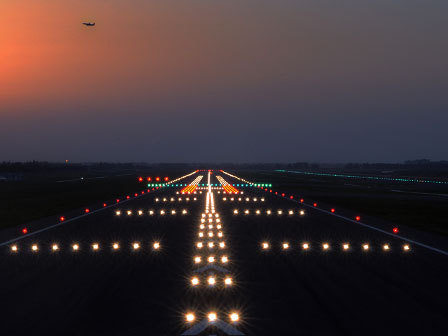 MERIT
Runway Lighting
Edge of the Runway
Marked in White
Helps aircraft stay on the runaway whilst moving in the dark
Precision Approach Path Indicator Lights (PAPI)
Marked in White and Red
Helps pilot to line up on runway – it shows pilot if on the right glide path:
Too high
High
Just Right
Low
Too Low
MERIT
Runway Lighting
Threshold Lights
Marked in Green
High visibility line to mark where the runway starts
Centreline T
Marked in White and Red
High visibility T to mark the centre line.
These lights will be on in poor daytime conditions too
Approach Lights
Marked in White 
Uni-directional lights to help pilot judge height and to line up with the runway
DISTINCTION
Airfield Design… what do you think?
What strengths do the different airfields have over one another?
Consider: 
Layout
Size
Ground condition
Markings
Types of aircraft that can use them
Instruments or no instruments?
Safety of using each type
Importance of lights?
DISTINCTION
Airfield Design… what do you think?
What weaknesses do the different airfields have over one another?
Consider: 
Layout
Size
Ground condition
Markings
Types of aircraft that can use them
Instruments or no instruments?
Safety of using each type
Importance of lights?
Practical Activities
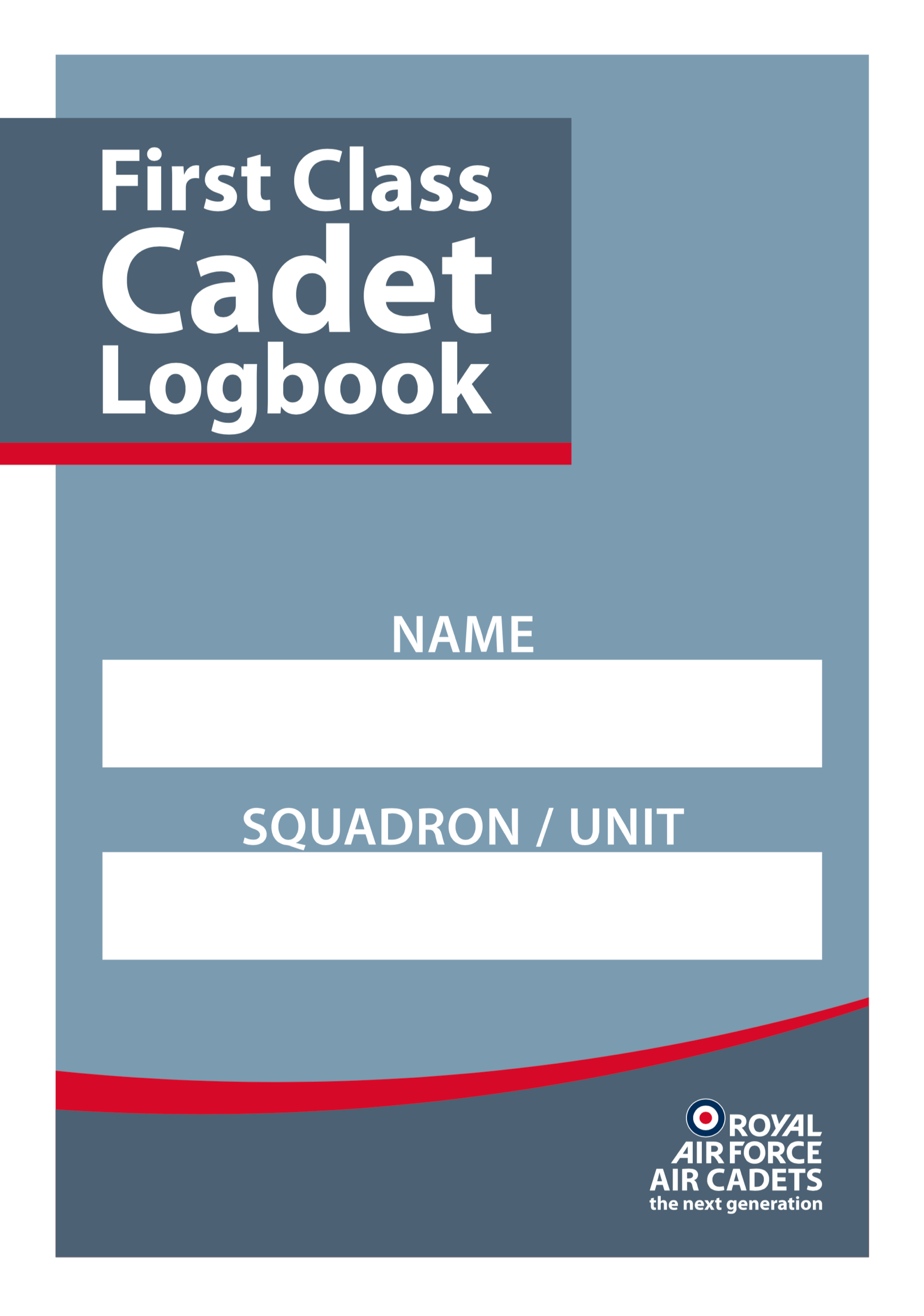 Undertake the practical activities found in Ultilearn and record their completion in the First Class Cadet Logbook.

and

Demonstrate what the features of an airfield look like and what they do on a flight simulator, if you have one. Then practice using them.
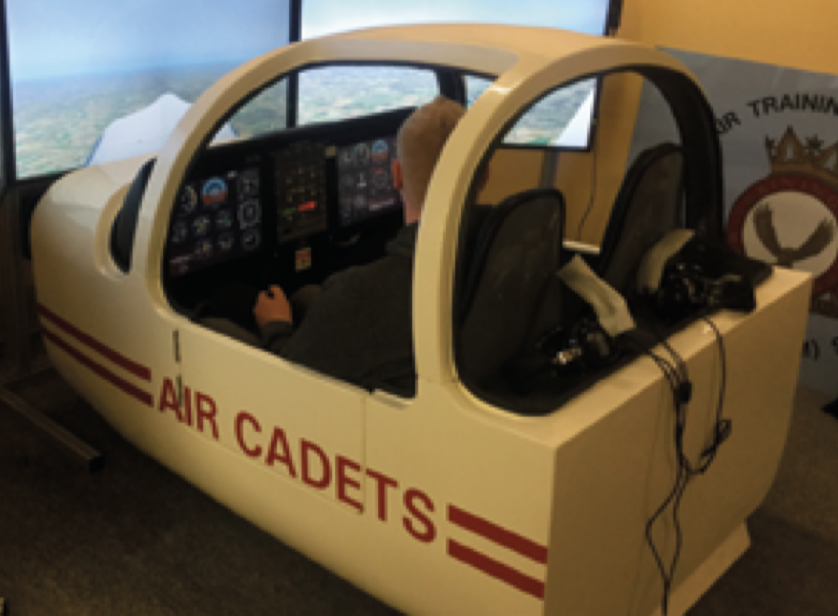